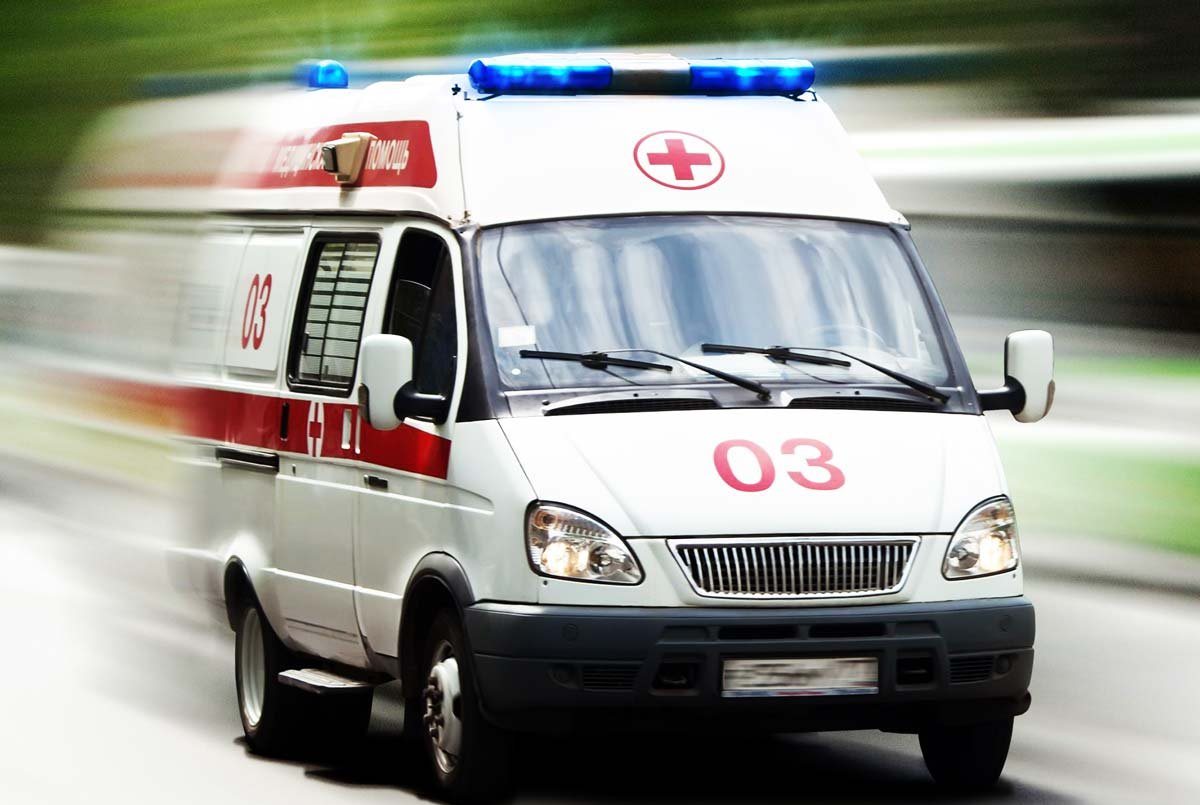 Государственное Учреждение Здравоохранения 
«Улетовская центральная районная больница»
Адрес учреждения: Забайкальский край Улетовский район с. Улеты ул. Горького д. 74

Телефон приёмной главного врача
 +7(302-38)53-3-73
Адрес электронной почты
muzucrb@mail.ru
Номер факса
 8 (30238) 54-2-81
Руководство больницы
Заместитель главного врача по медицинскому обслуживанию населения Голиков Евгений Владимирович
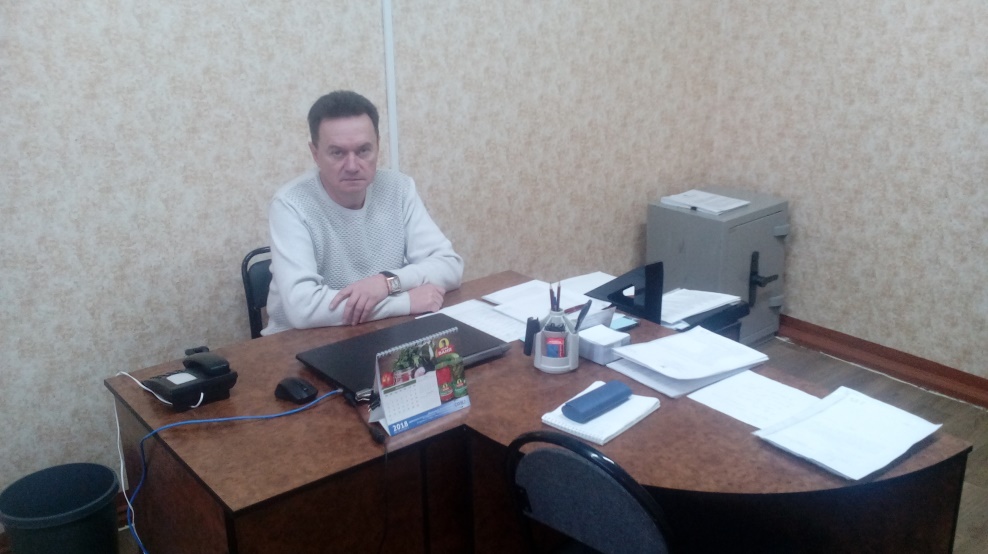 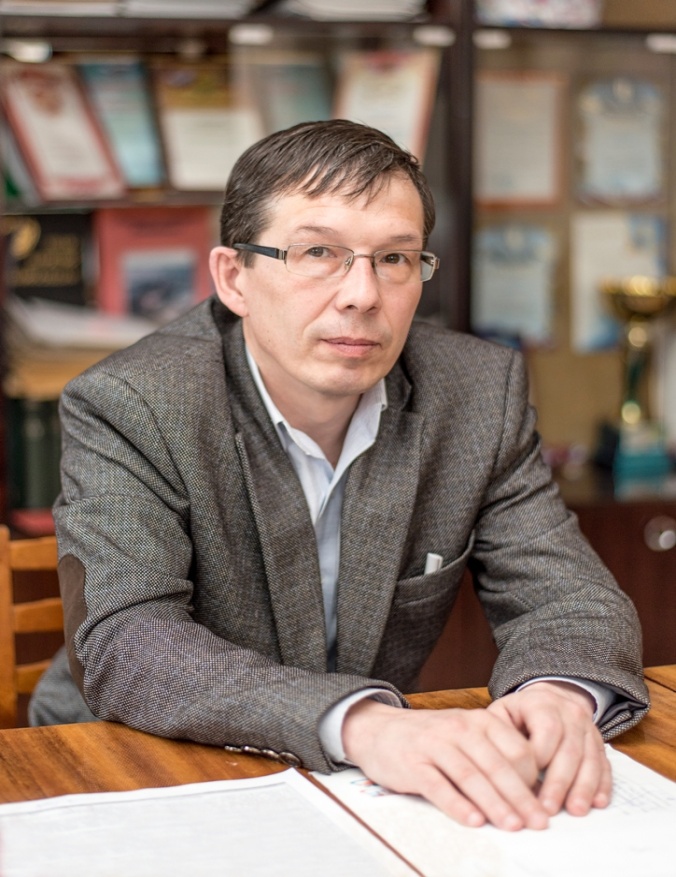 Исполняющий обязанности Главного врача
Уфимцев Роман
Владимирович
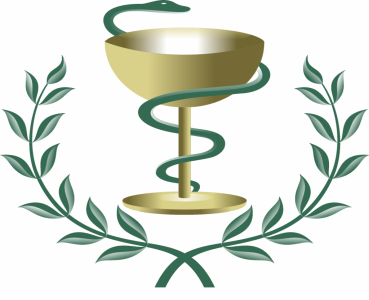 Государственное учреждение здравоохранения "Улётовская центральная районная больница" является многопрофильным лечебно-профилактическим учреждением и предназначено для круглосуточного медицинского обслуживания населения проживающего на территории Улётовского муниципального района (радиус обслуживания более 180 км.). Больница развернута на 154 койки , 121 из которых - койки круглосуточного стационара и 33 - койки стационара дневного пребывания. Ежегодно здесь проходят лечение около 4200 пациентов. В отделениях хирургического профиля ежегодно выполняется около 200 операций. Наши поликлинические службы обслуживают более 93000 амбулаторных посещений в год.
О больнице
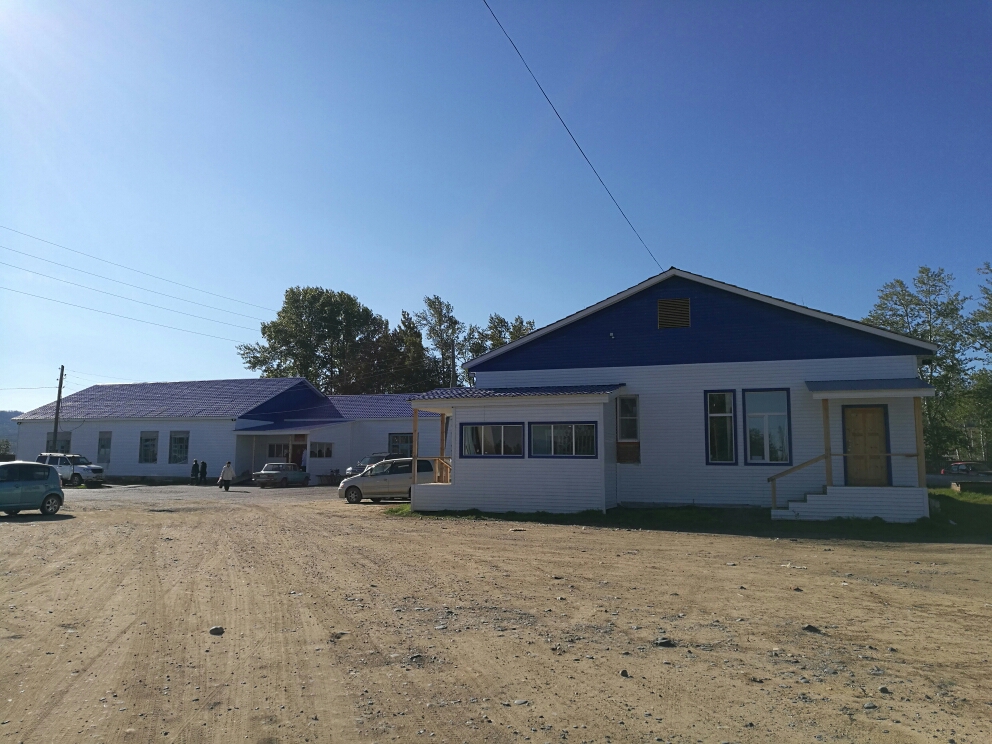 ПРИГЛАШАЕМ НА РАБОТУ
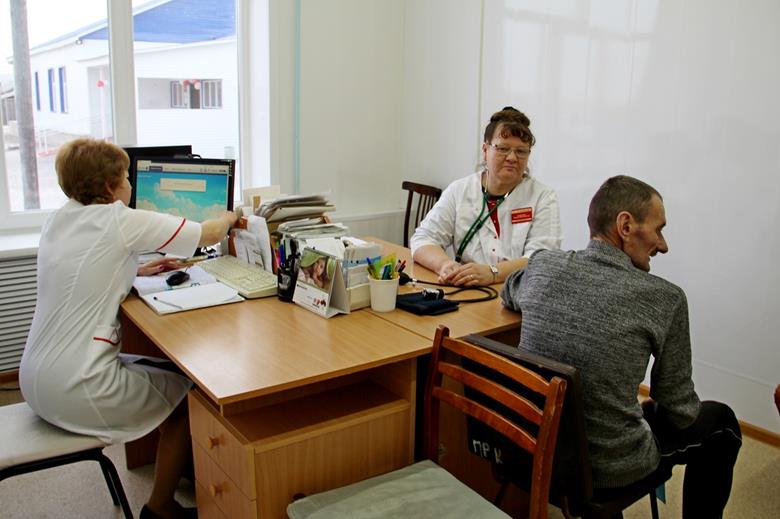 Меры социальной поддержки
Специалистам, пришедшим на постоянную работу в сельскую местность можно получить единовременную компенсационную выплату в размере  1 000 000 рублей  в рамках общероссийской социальной программы «Земский доктор»

Устанавливается повышающий коэффициент к заработной плате в размере 20% от должностного оклада.

Предоставляется возможность постоянно повышать квалификацию, в том числе по дополнительным профессиональным программам , осваивать новые специальности.

Производится доплата за проведение платных услуг 

Предоставляется жилье по договору социального найма
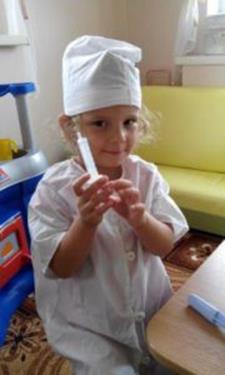 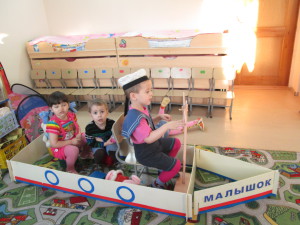 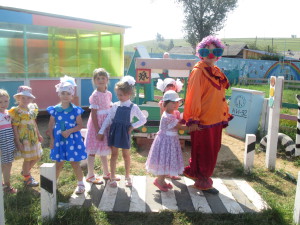 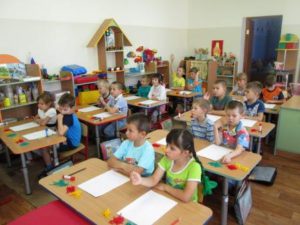 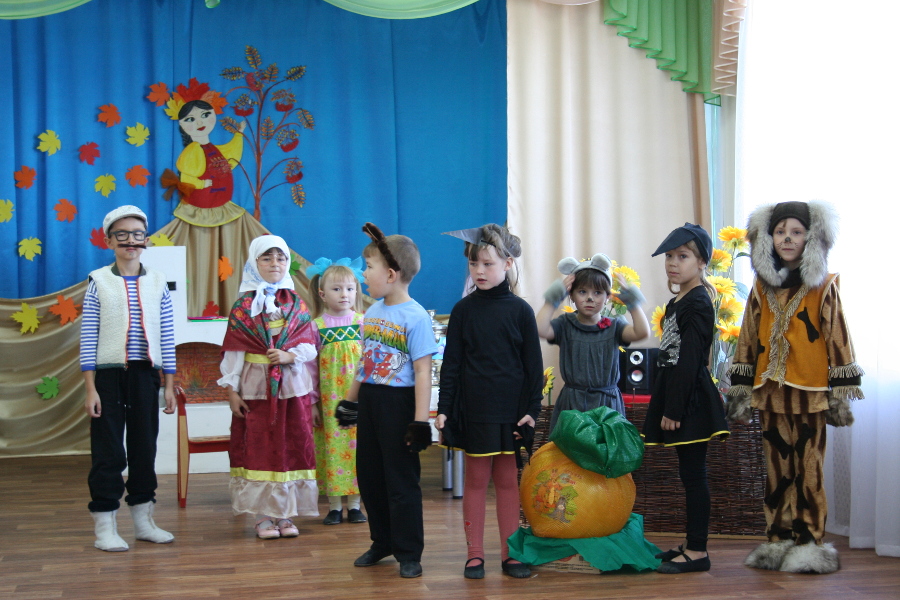 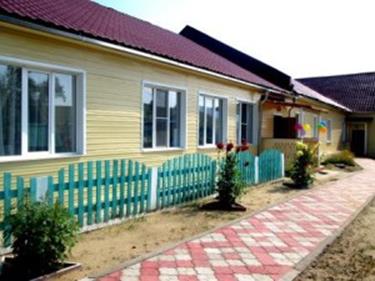 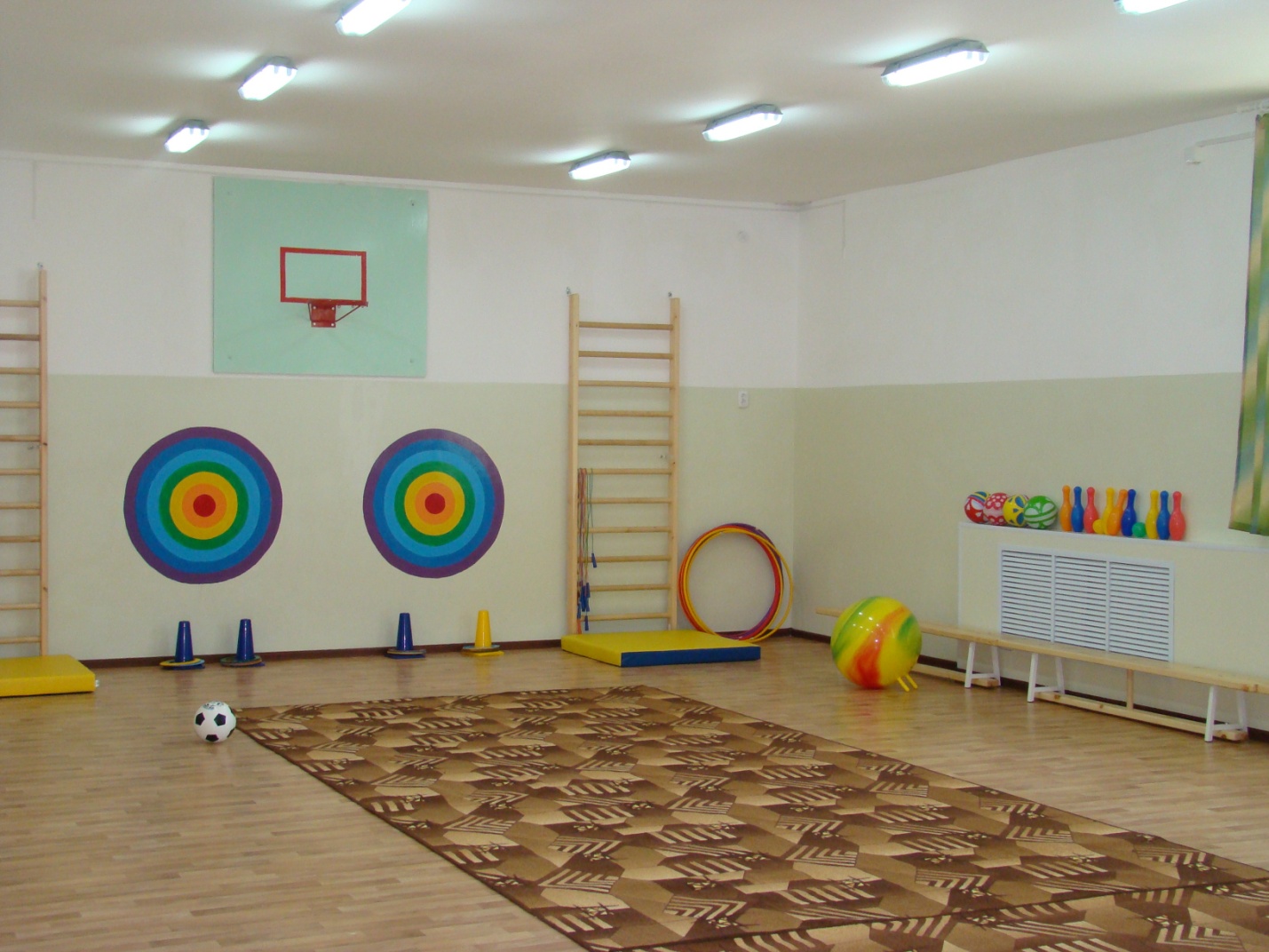 Право на получение места в дошкольном образовательном учреждении во внеочередном порядке
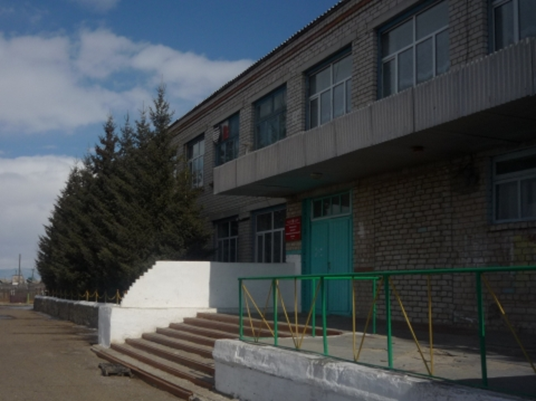 Беспрепятственное зачисление детей медицинских работников в общеобразовательное учебное заведение.
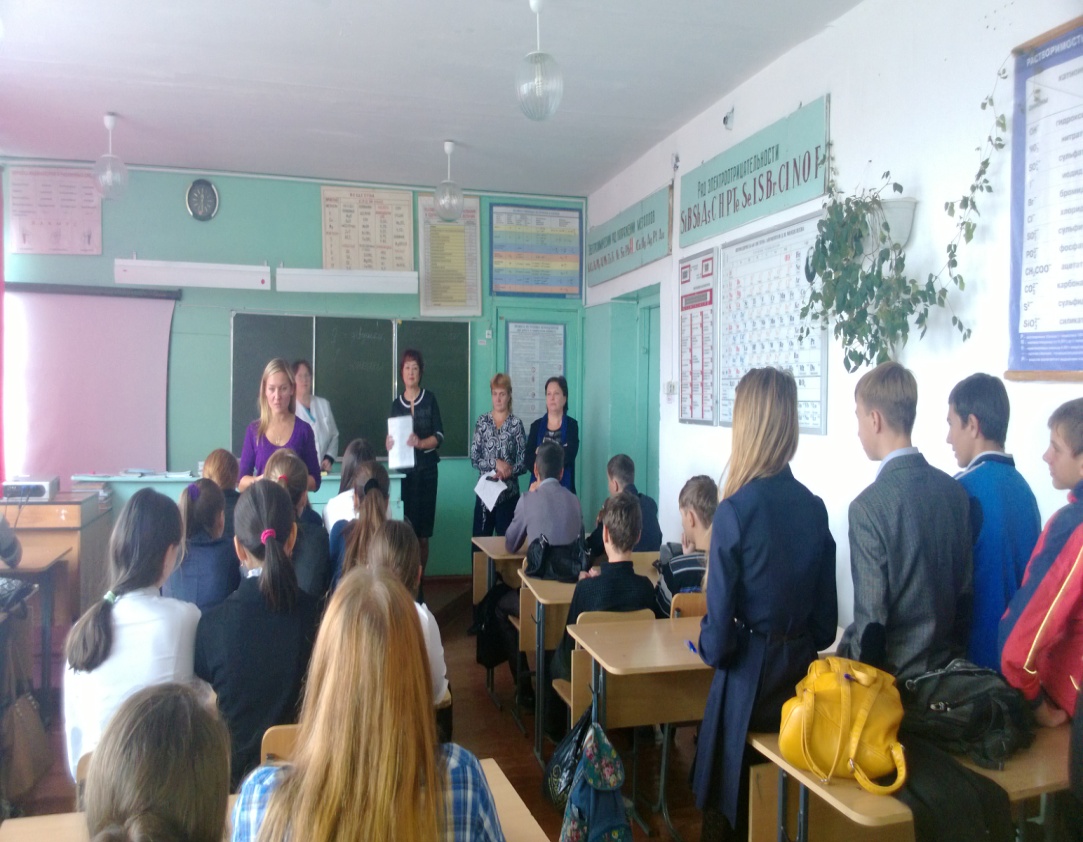 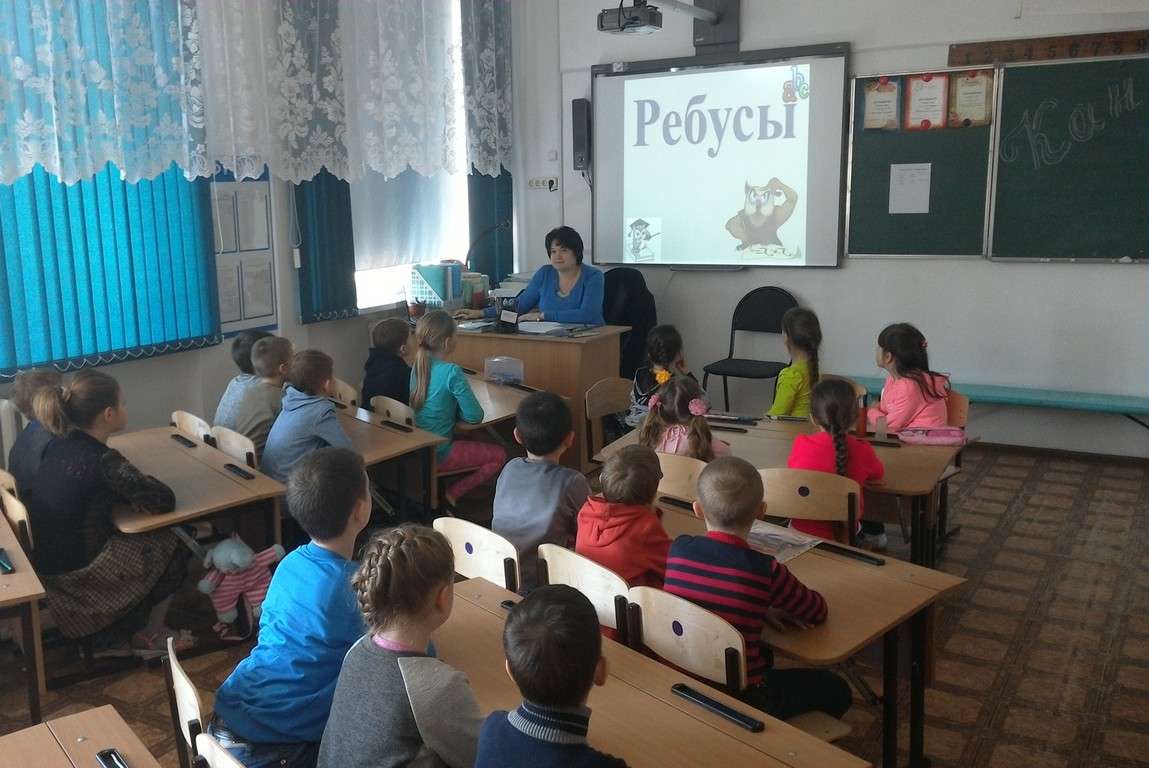 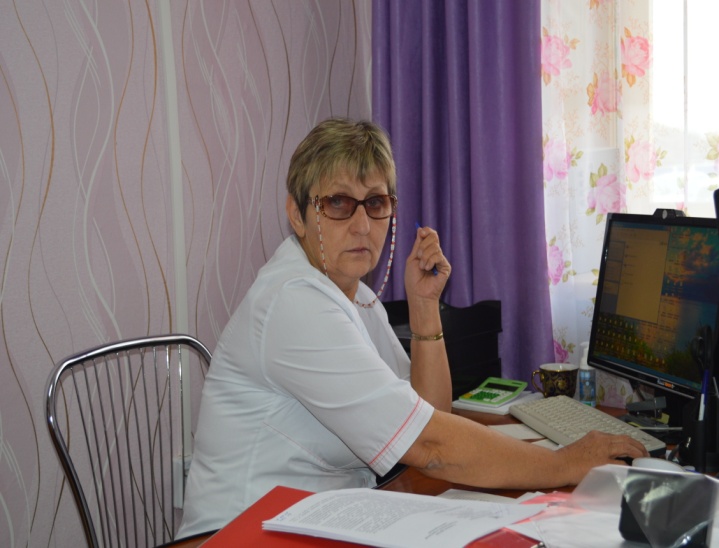 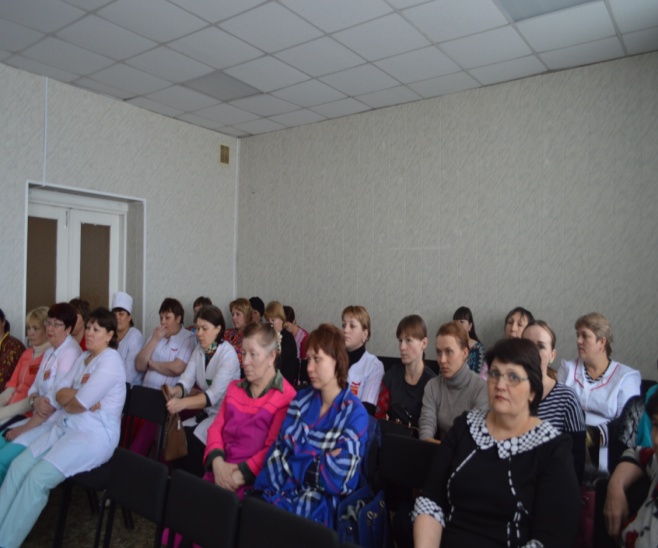 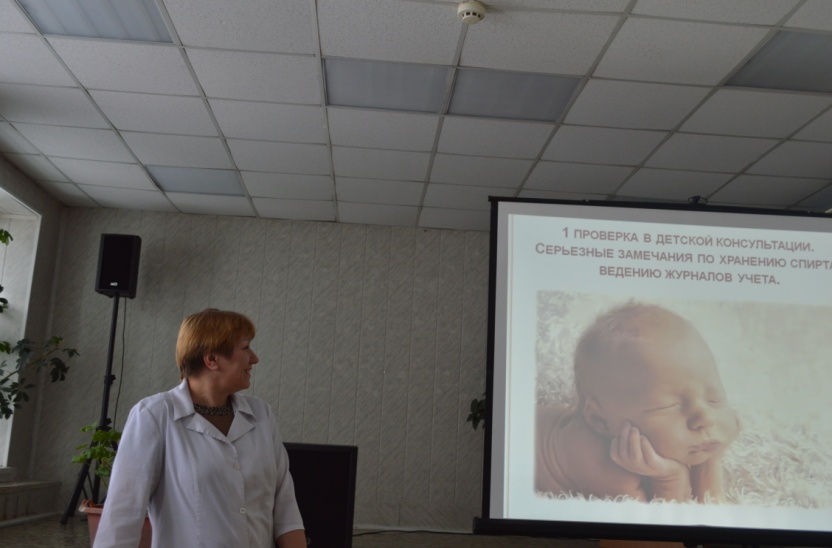 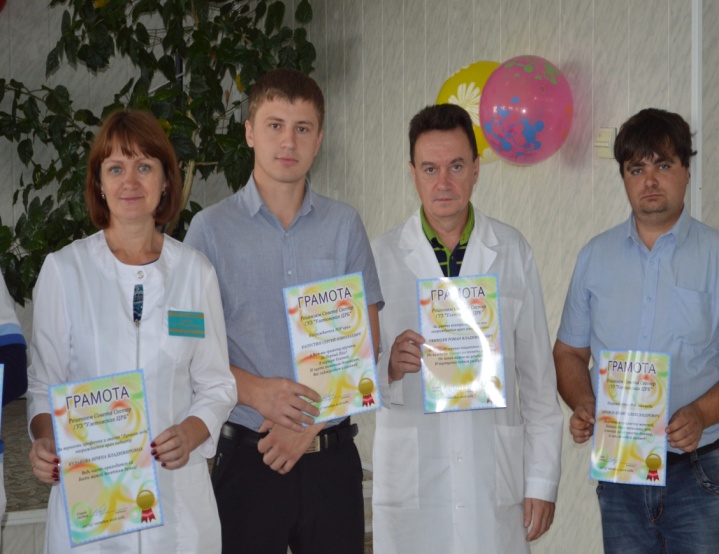 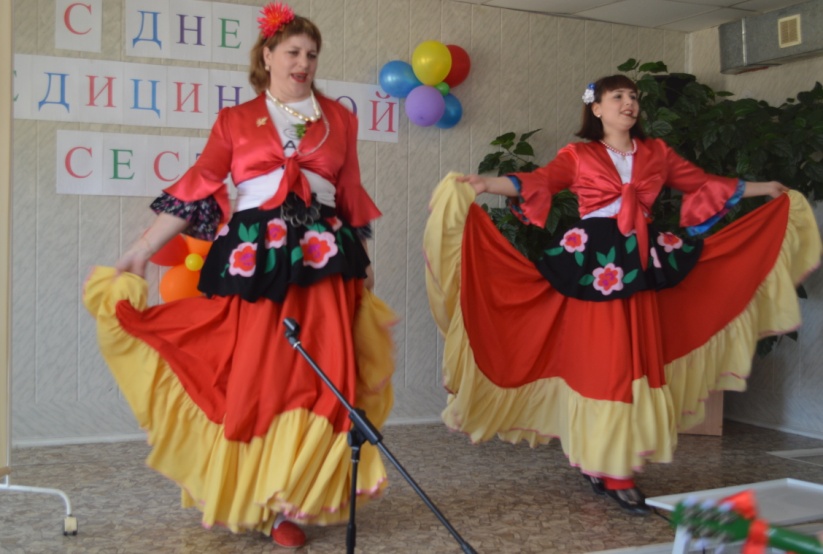 Жизнь больницы
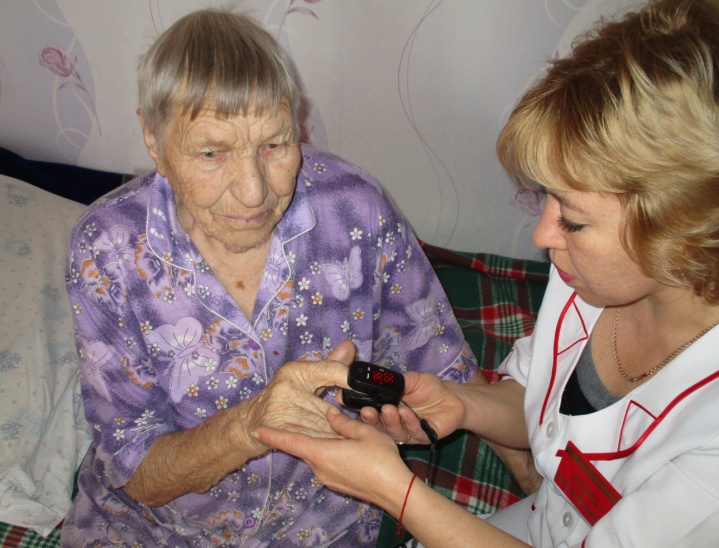 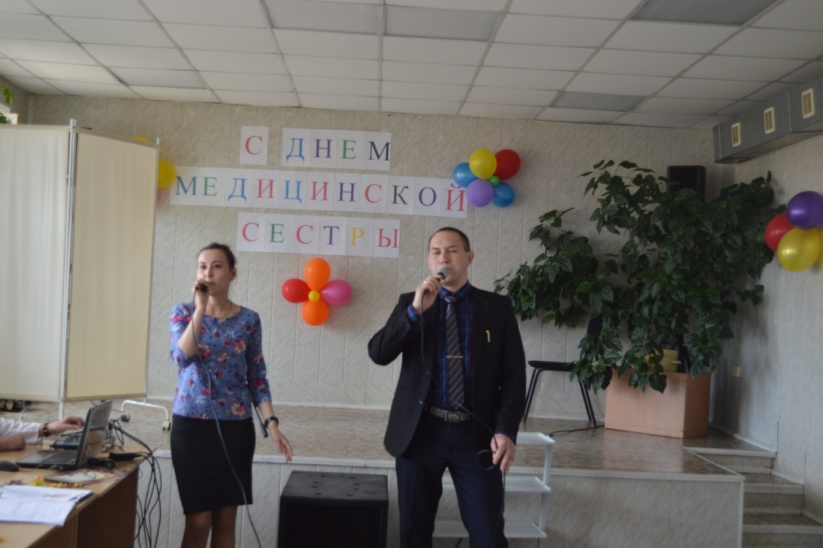 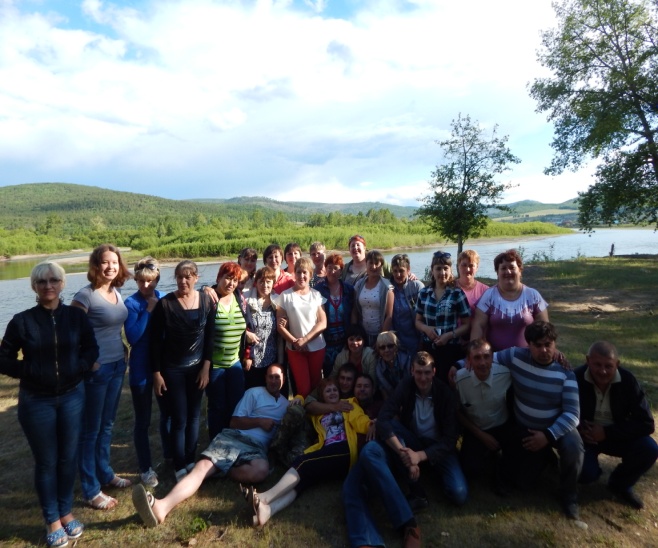 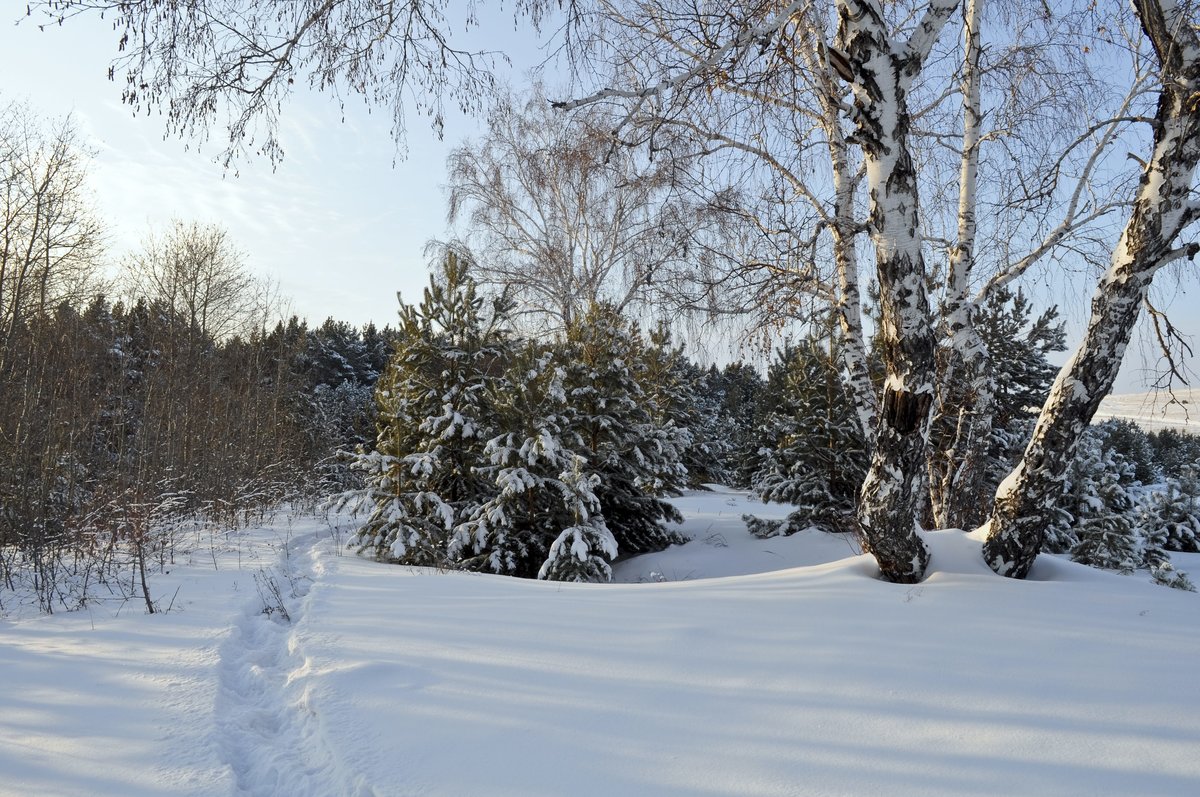 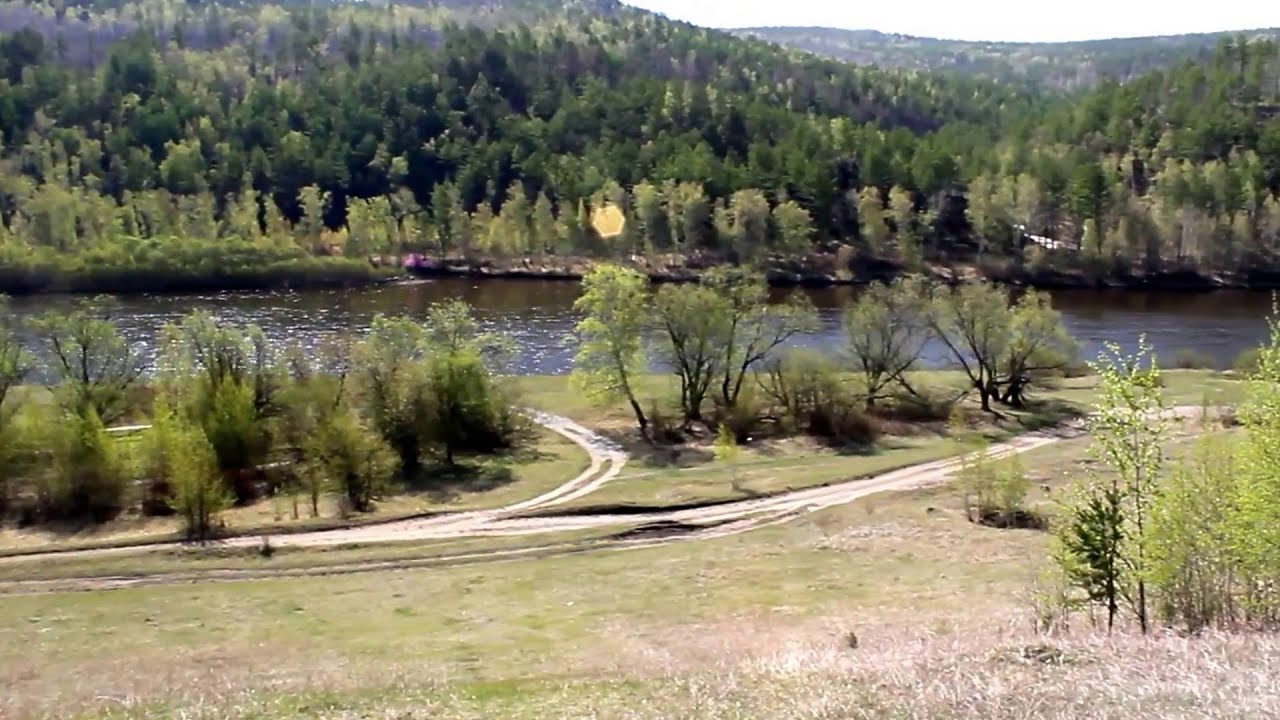 Спасибо за внимание! 
мы Вас ждем!
с уважением, и.о. главного врача 
Уфимцев Роман Владимирович
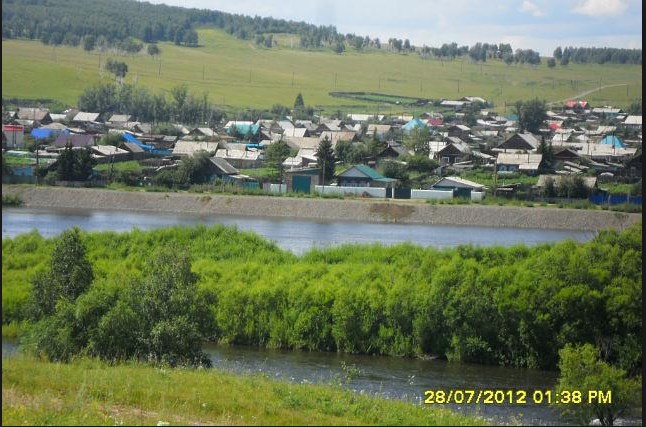